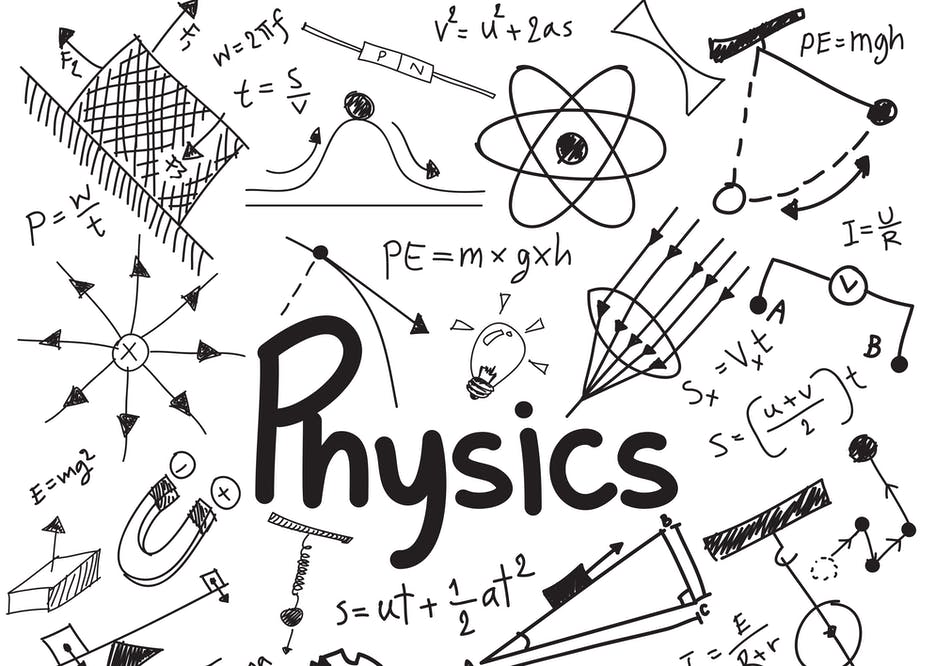 Η διάλεξη θα ξεκινήσει 
στις 10:05 ακριβώς
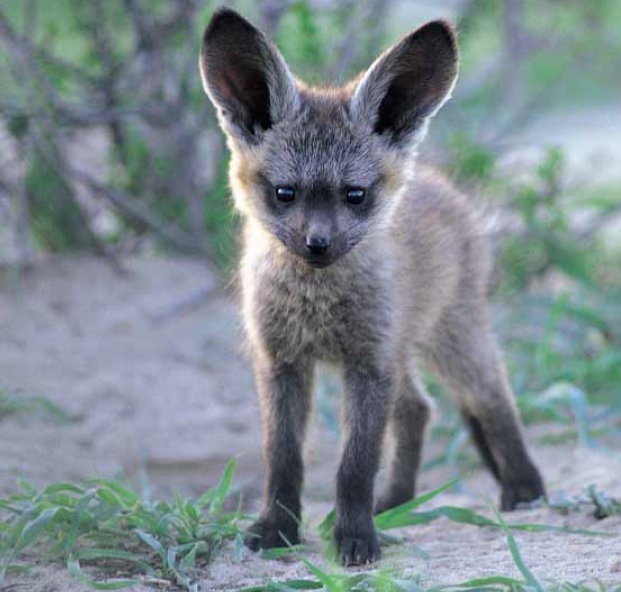 Φυσική για Μηχανικούς
Ηχητικά Κύματα
Εικόνα: Τα αυτιά του ανθρώπου έχουν εξελιχθεί να ακούν και να ερμηνεύουν ηχητικά κύματα ως φωνή ή ως ήχους. Κάποια ζώα, όπως το είδος αλεπούς με τα αυτιά νυχτερίδας, έχουν αυτιά που είναι προσαρμοσμένα να ακούν πολύ αδύναμους ήχους.
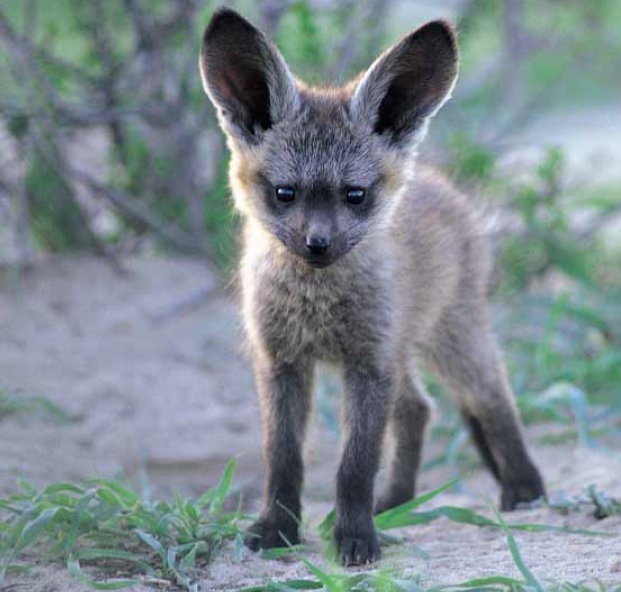 Φυσική για Μηχανικούς
Ηχητικά Κύματα
Εικόνα: Τα αυτιά του ανθρώπου έχουν εξελιχθεί να ακούν και να ερμηνεύουν ηχητικά κύματα ως φωνή ή ως ήχους. Κάποια ζώα, όπως το είδος αλεπούς με τα αυτιά νυχτερίδας, έχουν αυτιά που είναι προσαρμοσμένα να ακούν πολύ αδύναμους ήχους.
Ηχητικά Κύματα (review…)
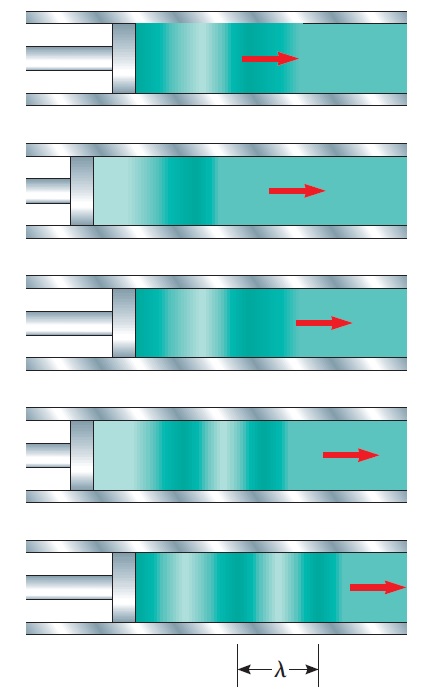 Ηχητικά Κύματα (review…)
Μεταβολή πίεσης αερίου ΔΡ
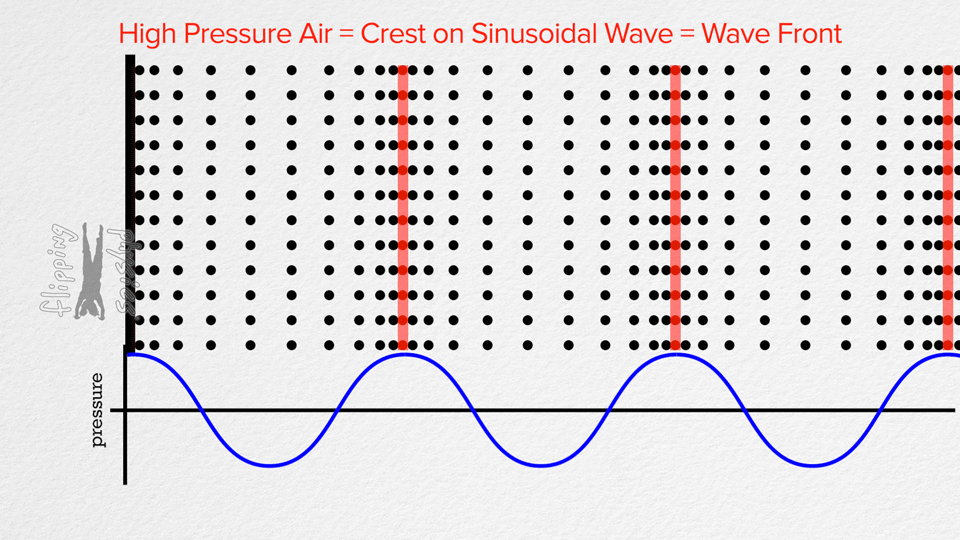 Ηχητικά Κύματα (review…)
Ηχητικά Κύματα (review…)
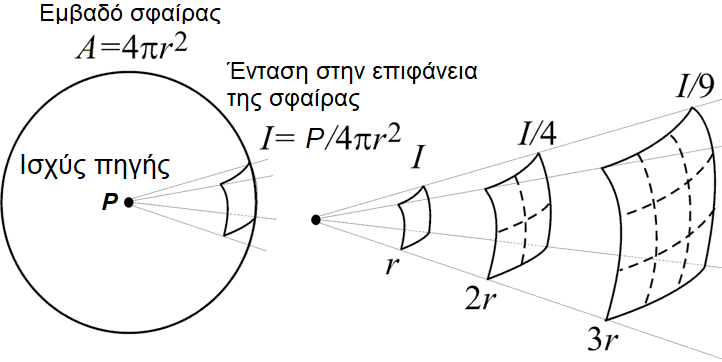 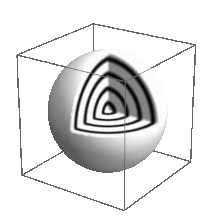 Εμβαδό μετώπου
Ηχητικά Κύματα (review…)
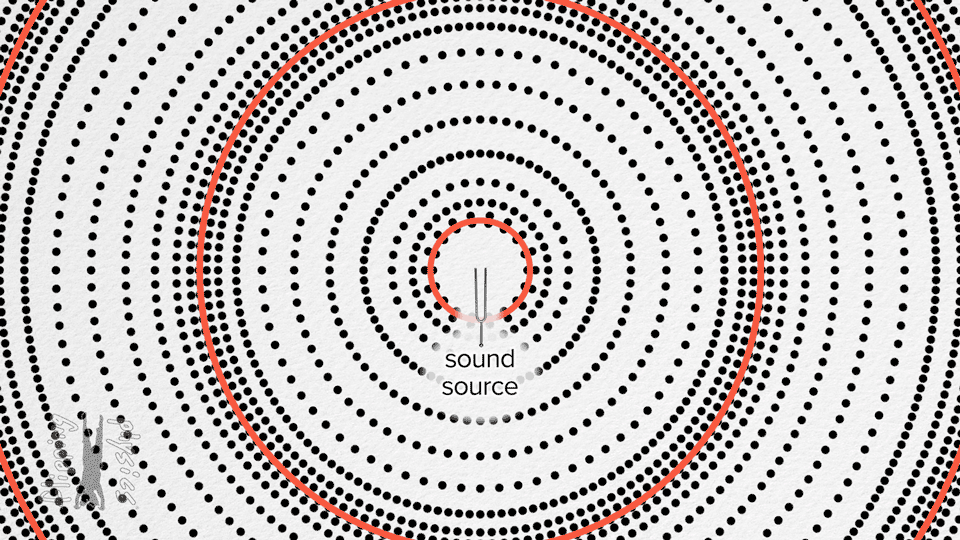 Ηχητικά Κύματα (review…)
Ηχητικά Κύματα
Ηχητικά Κύματα
Ηχητικά Κύματα
Ηχητικά Κύματα
Ακουστότητα και Συχνότητα – Ψυχοακουστική
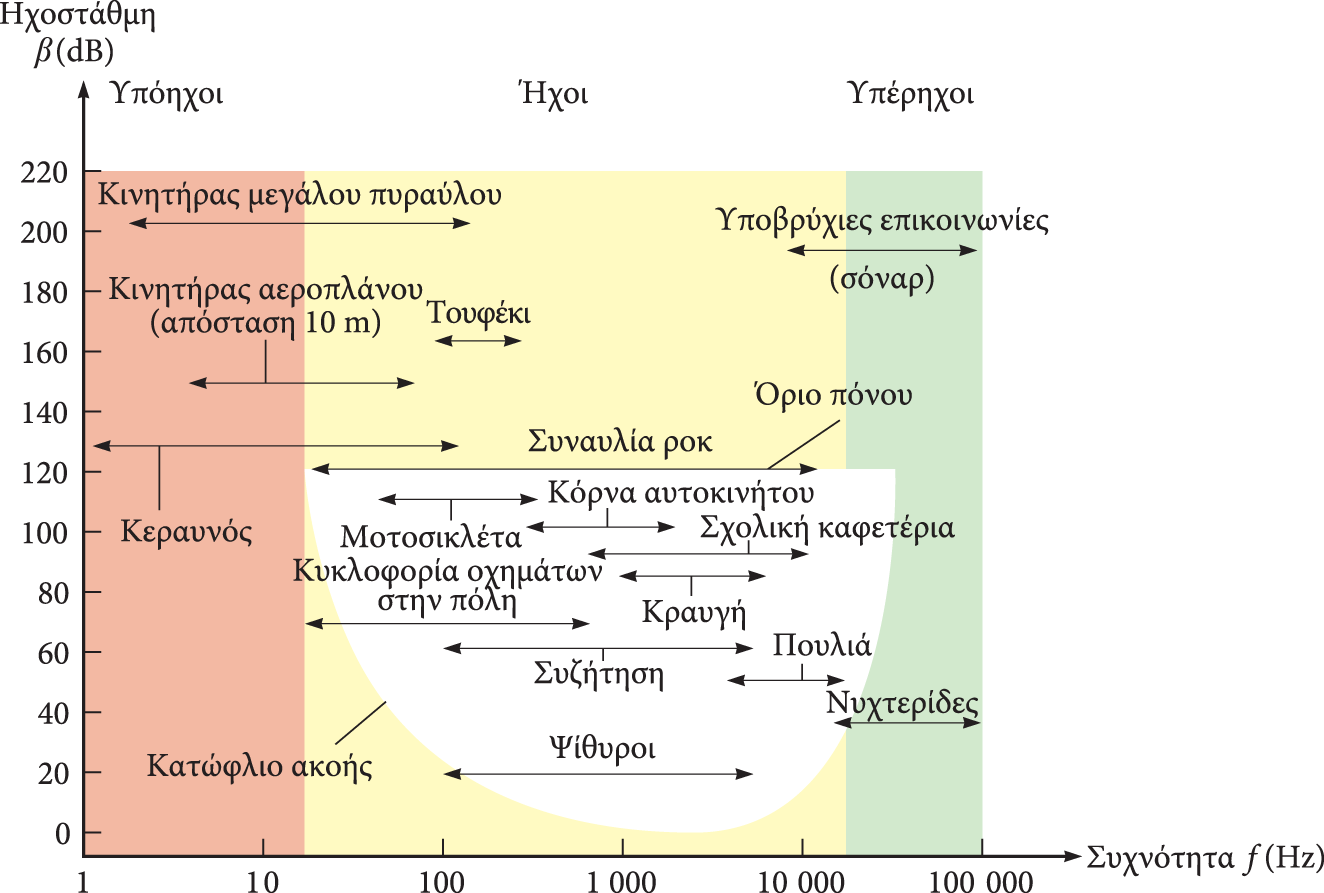 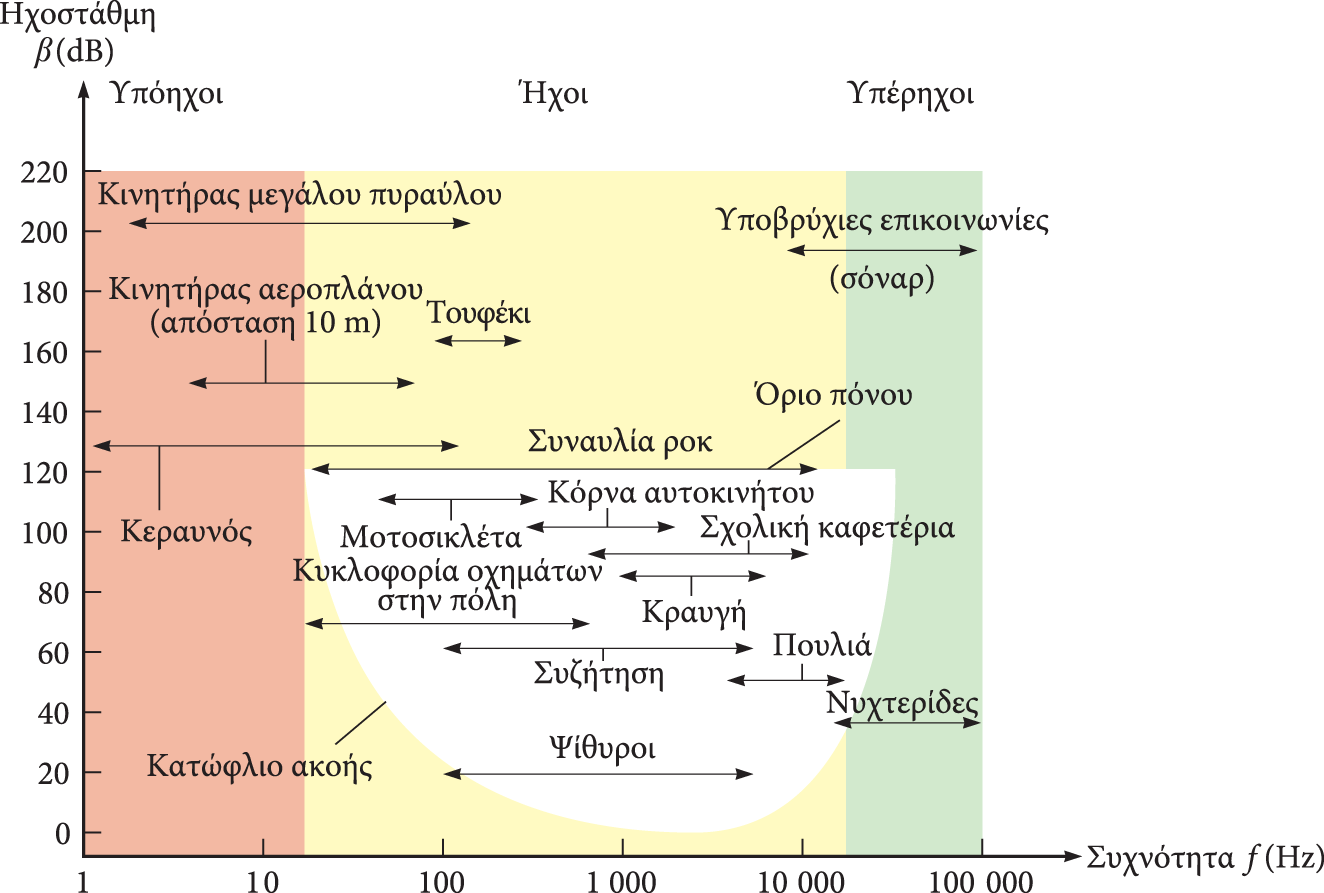 Ηχητικά Κύματα
Παράδειγμα εφαρμογής:

Συμπίεση ήχου (MPEG3 standard – MP3)

Τρεις σημαντικοί παράγοντες
Α. Εξάλειψη ήχων που δεν ακούγονται (< κατώφλι ακοής)
Μπορούμε να τους αφαιρέσουμε (μην αποθηκεύσουμε)
Β. Κάποιοι ήχοι είναι πιο «ευαίσθητοι» από άλλους
Χρήση κρίσιμων ευρών ζώνης (critical bands)
Γ. Κάποιοι ήχοι επικαλύπτουν άλλους γειτονικούς
Το φαινόμενο του masking (masking effect)
Ηχητικά Κύματα
Παράδειγμα εφαρμογής:
Συμπίεση ήχου (MP3 standard)
Α. Εξάλειψη ήχων που δεν ακούγονται (< κατώφλι ακοής)
Μπορούμε να τους αφαιρέσουμε
Ό,τι βρίσκεται κάτω από το κατώφλι, δε χρειάζεται να από-θηκευτεί
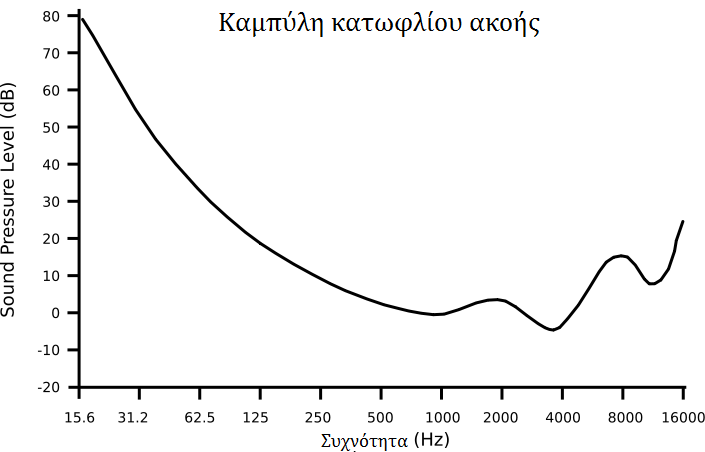 Ηχητικά Κύματα
Παράδειγμα εφαρμογής:
Συμπίεση ήχου (MP3 standard)
Β. Κάποιοι ήχοι είναι πιο «ευαίσθητοι» από άλλους
Χρήση κρίσιμων ευρών ζώνης (critical bands)
Διαφορετική «βαρύτητα» σε κάθε ζώνη
Διαφορετική «ευαισθησία» του αυτιού σε κάθε ζώνη
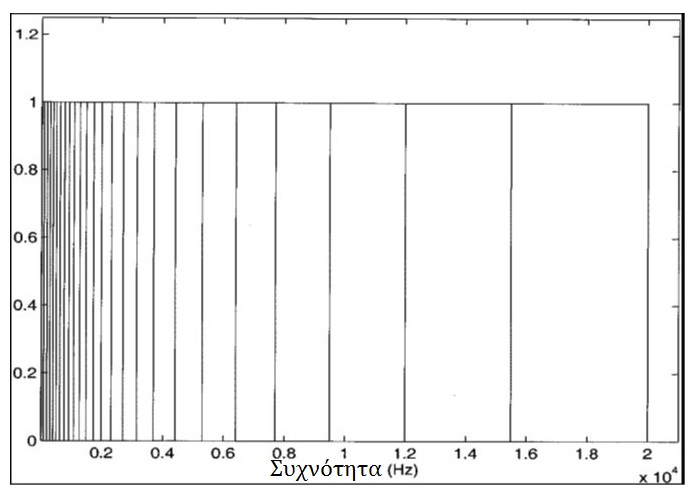 Ηχητικά Κύματα
Παράδειγμα εφαρμογής:
Συμπίεση ήχου (MP3 standard)
Γ. Masking effect
Ένας πιο δυνατός ήχος μπορεί να επικαλύψει ένα γειτονικό του
Η πληροφορία του γειτονικού ήχου δε χρειάζεται να αποθηκευτεί
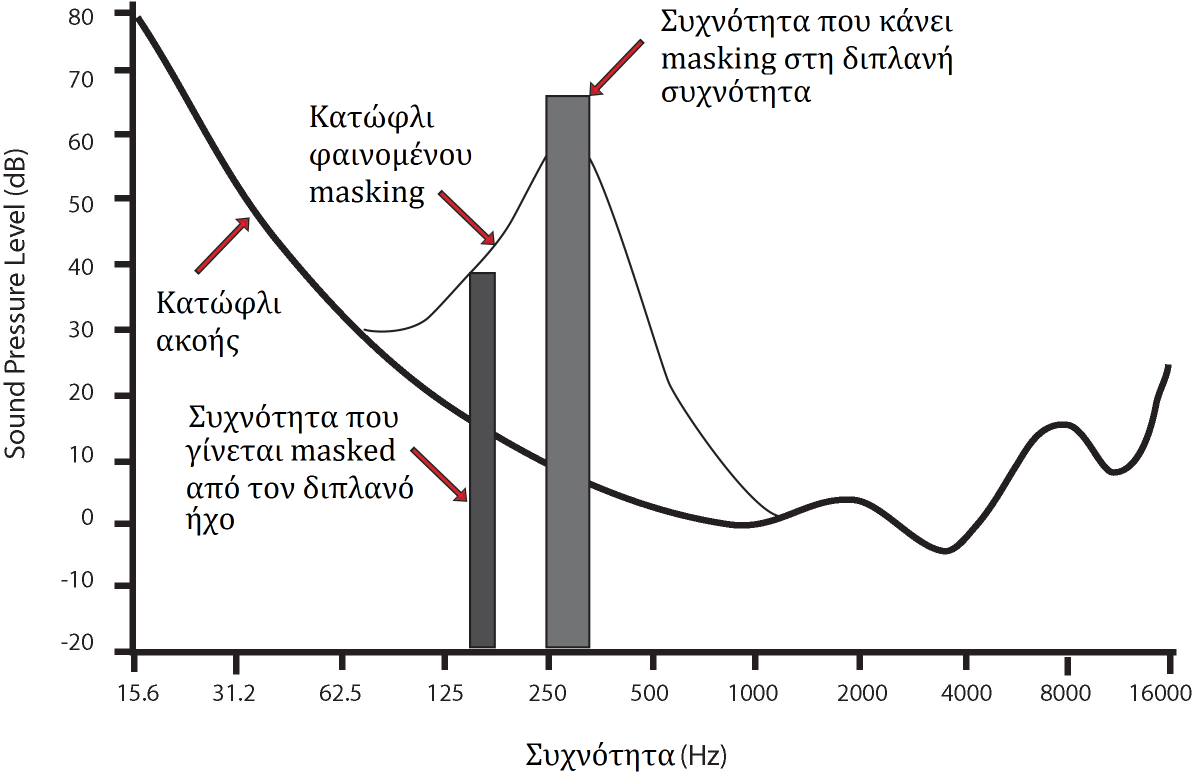 Ηχητικά Κύματα
Παράδειγμα εφαρμογής:
Συμπίεση ήχου (MP3 standard)
Απλοποιημένο διάγραμμα
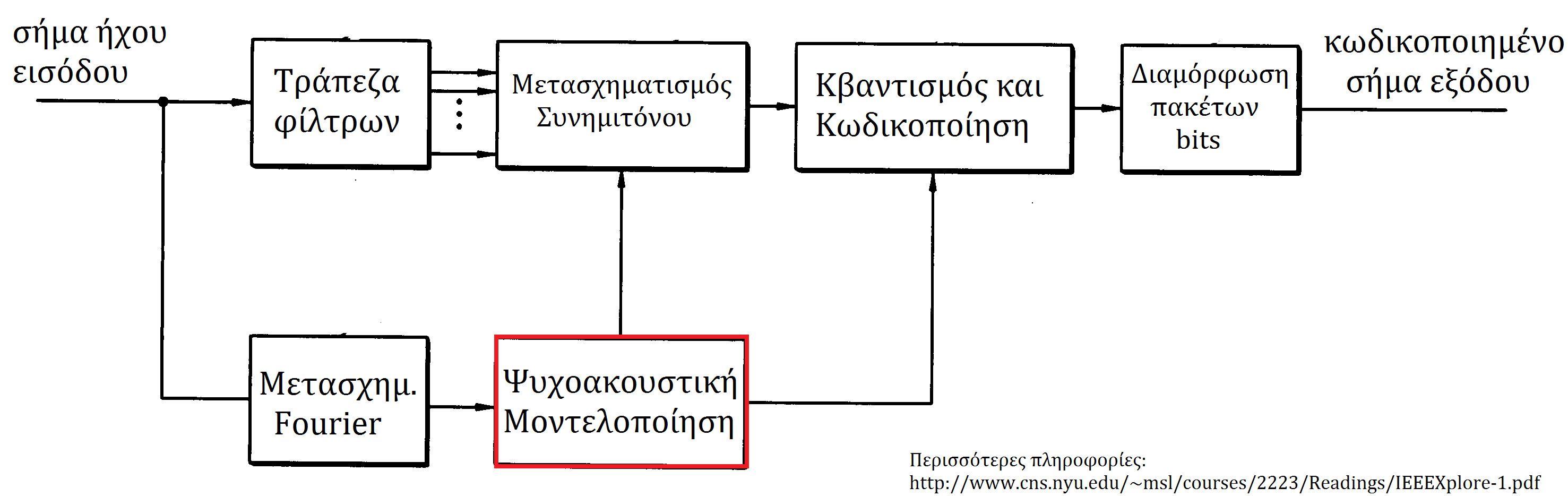 Ηχητικά Κύματα
Το φαινόμενο Doppler
Άκρως συχνή εμπειρία!
Ένα όχημα με σειρήνα μας πλησιάζει και απομακρύνεται από μας
Το ακούμε με υψηλότερη συχνότητα καθώς έρχεται προς εμάς
Το ακούμε με χαμηλότερη συχνότητα καθώς απομακρύνεται
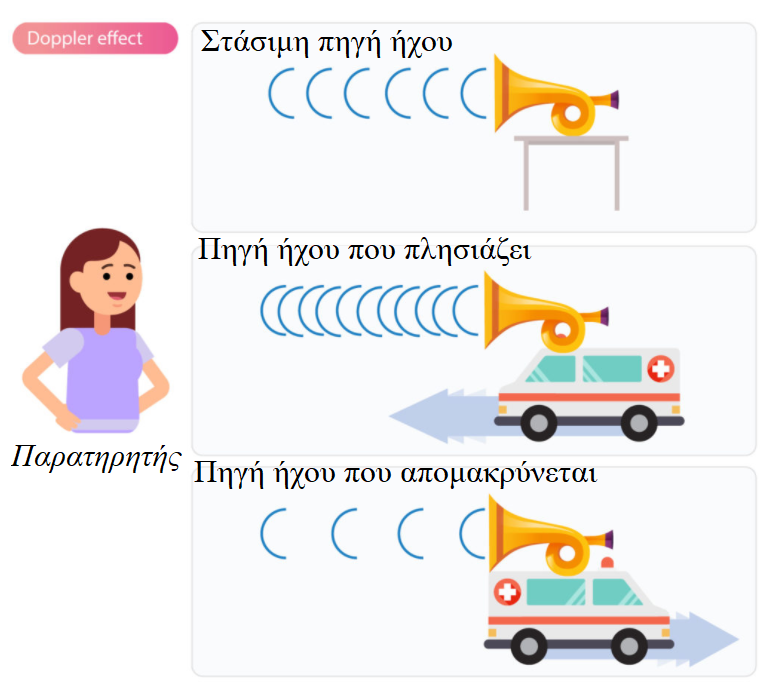 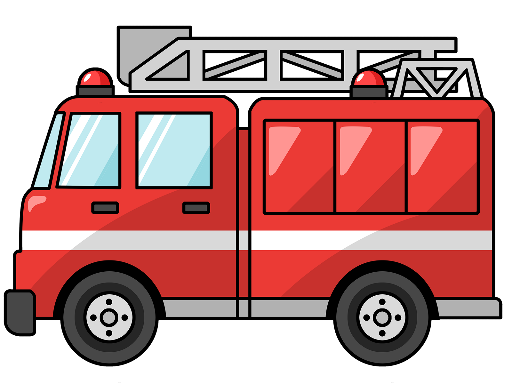 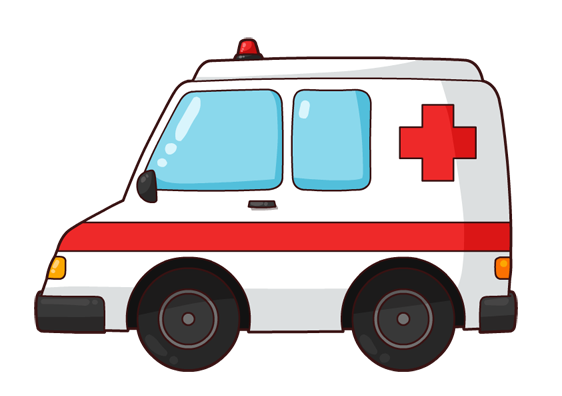 Ηχητικά Κύματα
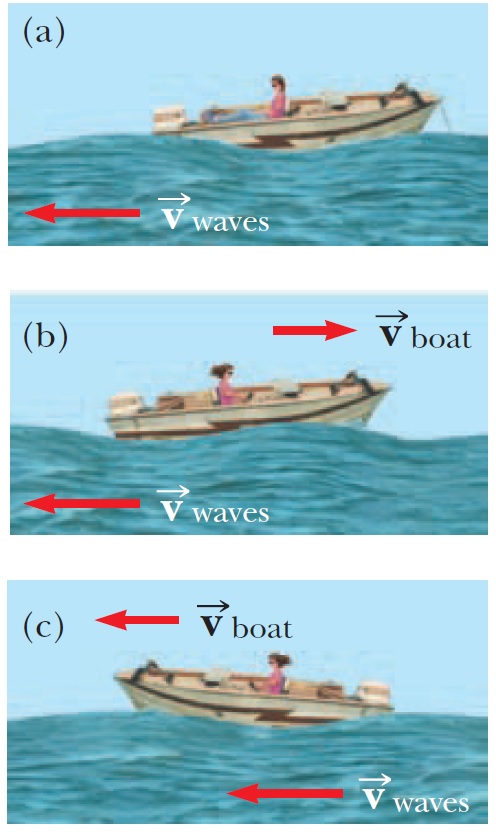 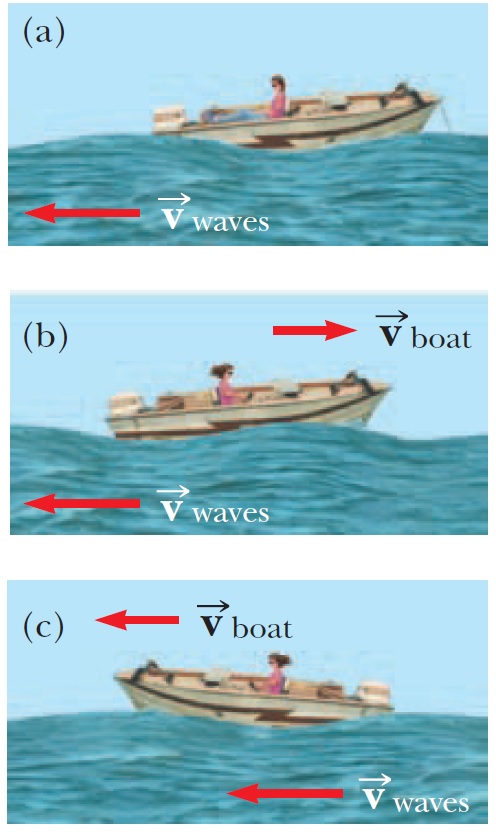 Ηχητικά Κύματα
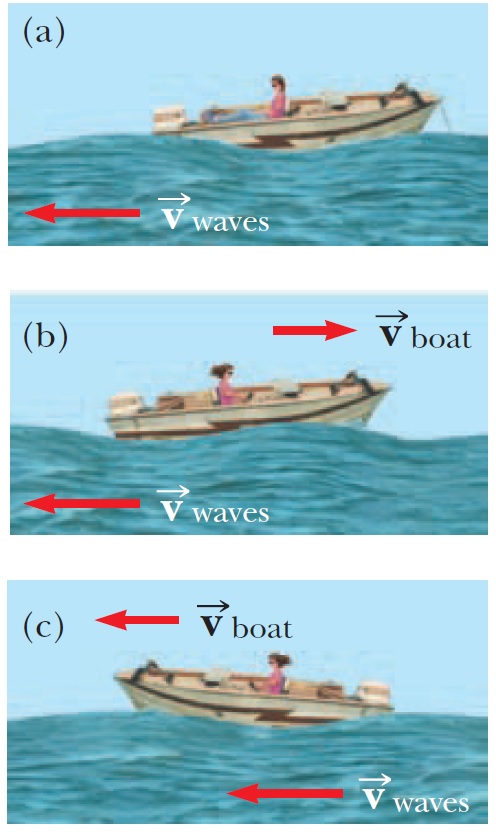 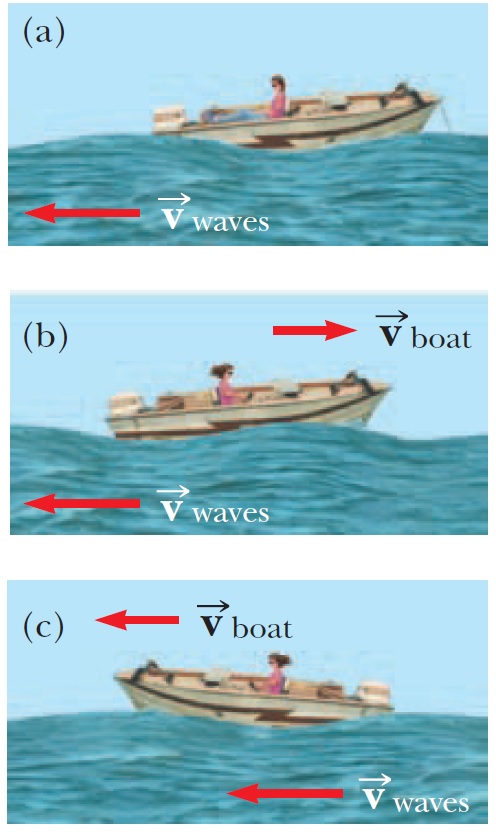 Ηχητικά Κύματα
Το φαινόμενο Doppler
Ευθέως ανάλογα για μια ηχητική πηγή
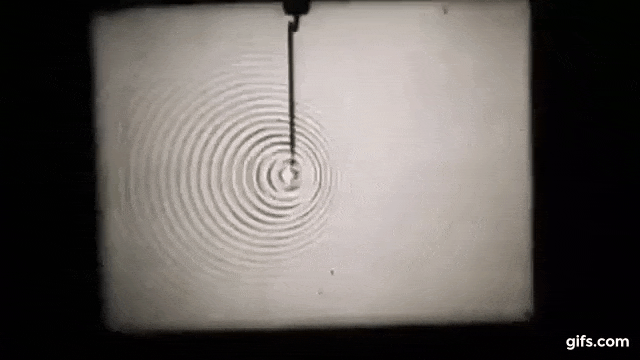 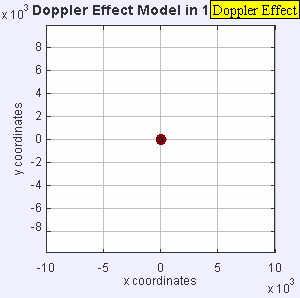 Ηχητικά Κύματα
Ηχητικά Κύματα
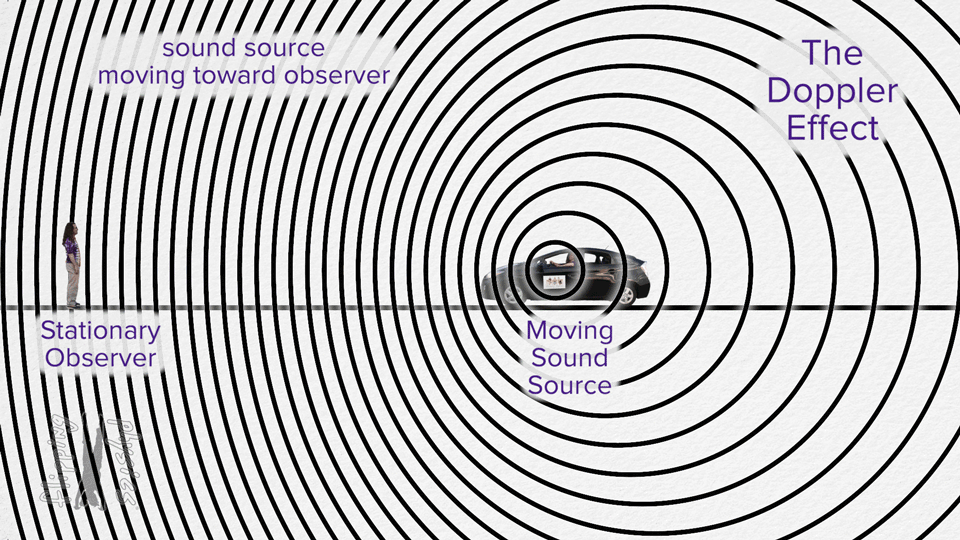 Ηχητικά Κύματα
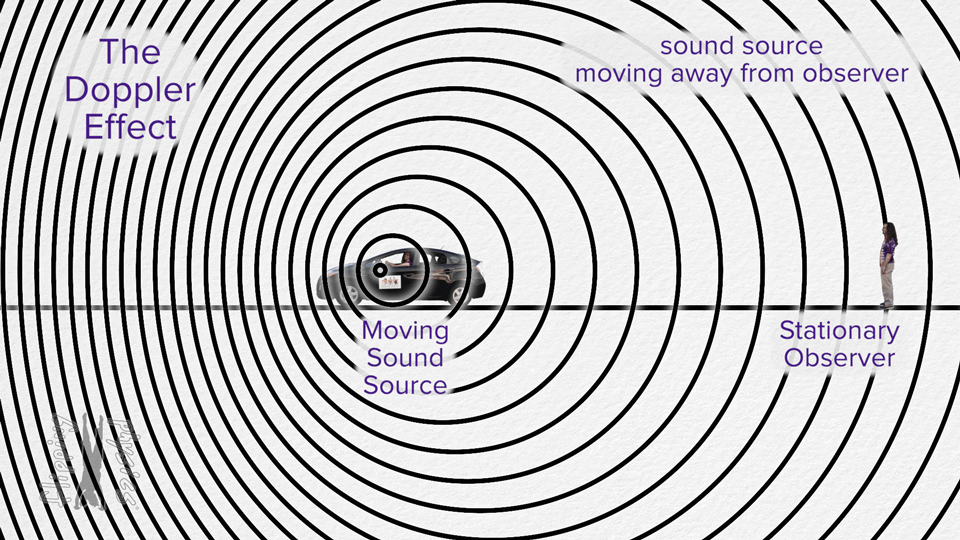 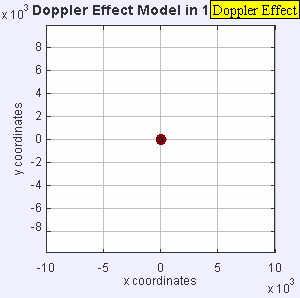 Ηχητικά Κύματα
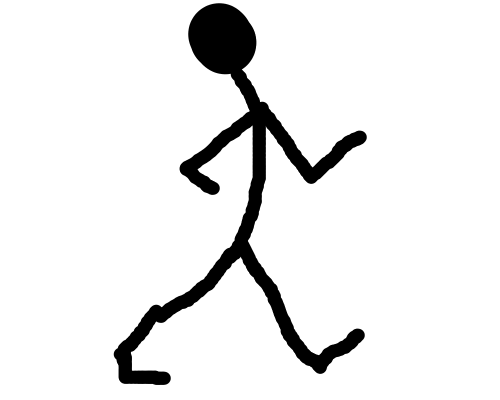 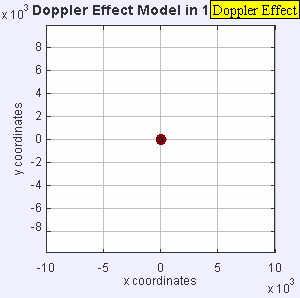 Ηχητικά Κύματα
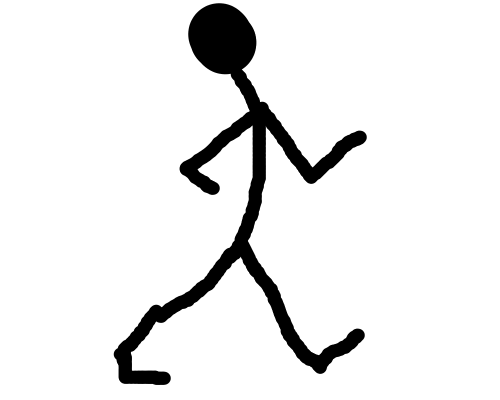 Ηχητικά Κύματα
Πώς επιλέγουμε πρόσημα στη  σχέση αυτή?
1. Πηγή ή παρατηρητής κινούνται ο ένας προς τον άλλο: πρόσημα που αυξάνουν το f’
2. Πηγή η παρατηρητής απομακρύνονται ο ένας από  τον άλλο: πρόσημα που μειώνουν το f’
3. Οι ταχύτητες εννοούνται πάντα κατά μέτρο!
Ηχητικά Κύματα
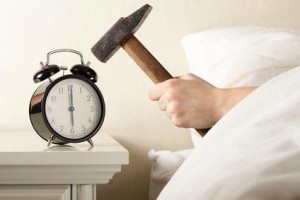 Ηχητικά Κύματα
Παράδειγμα - Λύση:
Το ξυπνητήρι σας παράγει έναν ήχο συχνότητας 600 Hz. Στην απελπισία σας, το πετάτε (αφήνετε) από το παράθυρο. Αν η ταχύτητα του ήχου είναι 343 m/s, και βρίσκεστε 15 m από το έδαφος, τι συχνότητα θα ακούσετε λίγο πριν γίνει κομματάκια;
+
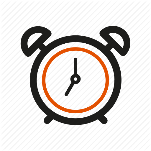 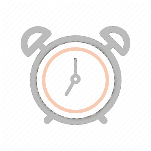 Ηχητικά Κύματα
Ηχητικά Κύματα
Παράδειγμα – Λύση:
Από το ηχείο ενός πλανόδιου πωλητή που κινείται με σταθερή ταχύτητα εκπέμπεται ένα ημίτονο στα 210 Hz. Όταν βρίσκεστε στα 10 m από το ηχείο, μετράτε την ηχοστάθμη του ήχου και τη βρίσκετε στα 95 dB στα 208 Hz. Πόσο χρόνο θα πάρει μέχρι η ηχοστάθμη να πέσει στα ανεκτά επίπεδα των 55 dB? Υποθέστε ότι η θερμοκρασία είναι 20 C.
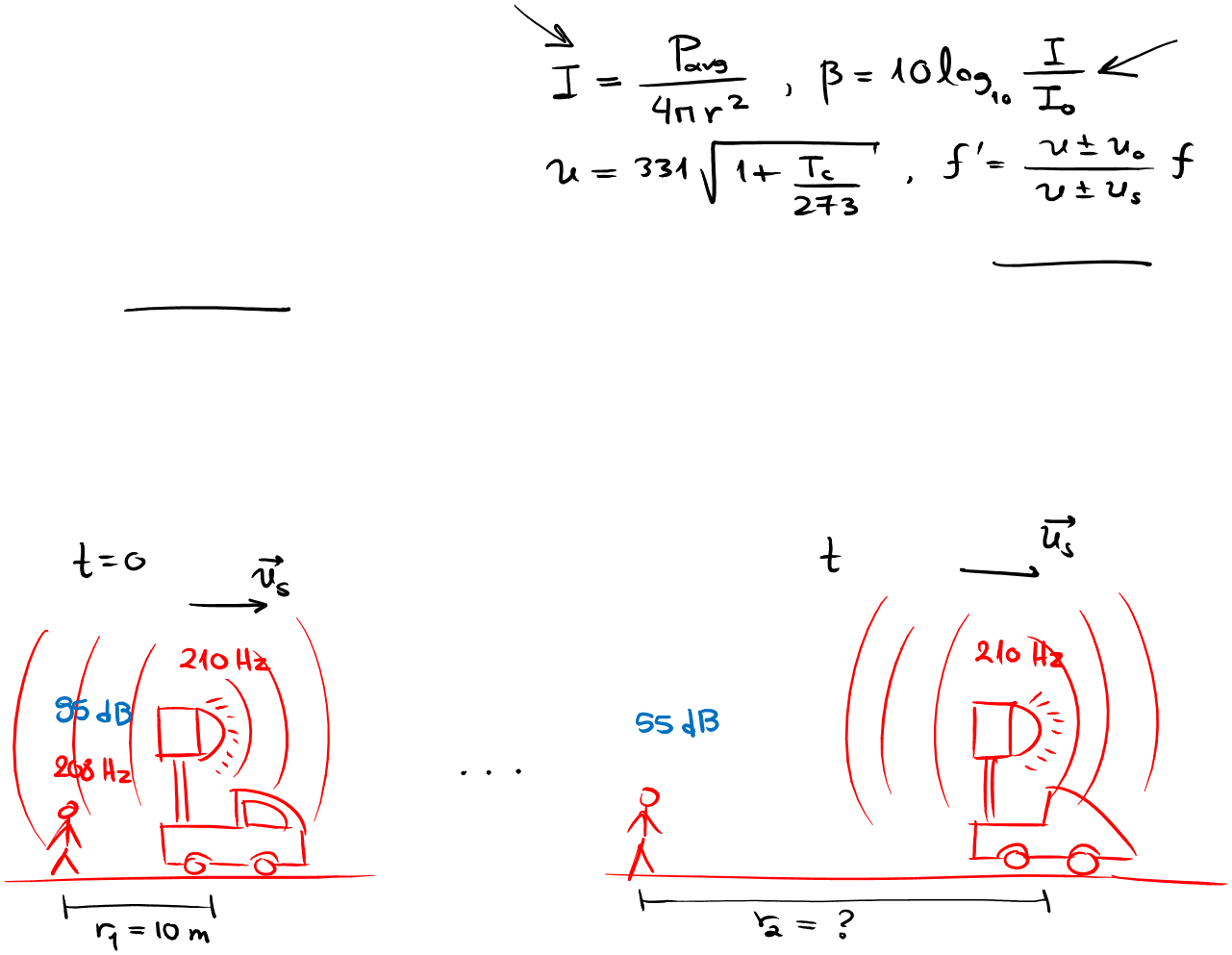 Ηχητικά Κύματα
Παράδειγμα – Λύση:
Από το ηχείο ενός πλανόδιου πωλητή που κινείται με σταθερή ταχύτητα εκπέμπεται ένα ημίτονο στα 210 Hz. Όταν βρίσκεστε στα 10 m από το ηχείο, μετράτε την ηχοστάθμη του ήχου και τη βρίσκετε στα 95 dB στα 208 Hz. Πόσο χρόνο θα πάρει μέχρι η ηχοστάθμη να πέσει στα ανεκτά επίπεδα των 55 dB? Υποθέστε ότι η θερμοκρασία είναι 20 C.
Ηχητικά Κύματα
Παράδειγμα – Λύση:
Από το ηχείο ενός πλανόδιου πωλητή που κινείται με σταθερή ταχύτητα εκπέμπεται ένα ημίτονο στα 210 Hz. Όταν βρίσκεστε στα 10 m από το ηχείο, μετράτε την ηχοστάθμη του ήχου και τη βρίσκετε στα 95 dB στα 208 Hz. Πόσο χρόνο θα πάρει μέχρι η ηχοστάθμη να πέσει στα ανεκτά επίπεδα των 55 dB? Υποθέστε ότι η θερμοκρασία είναι 20 C.
Τέλος Διάλεξης